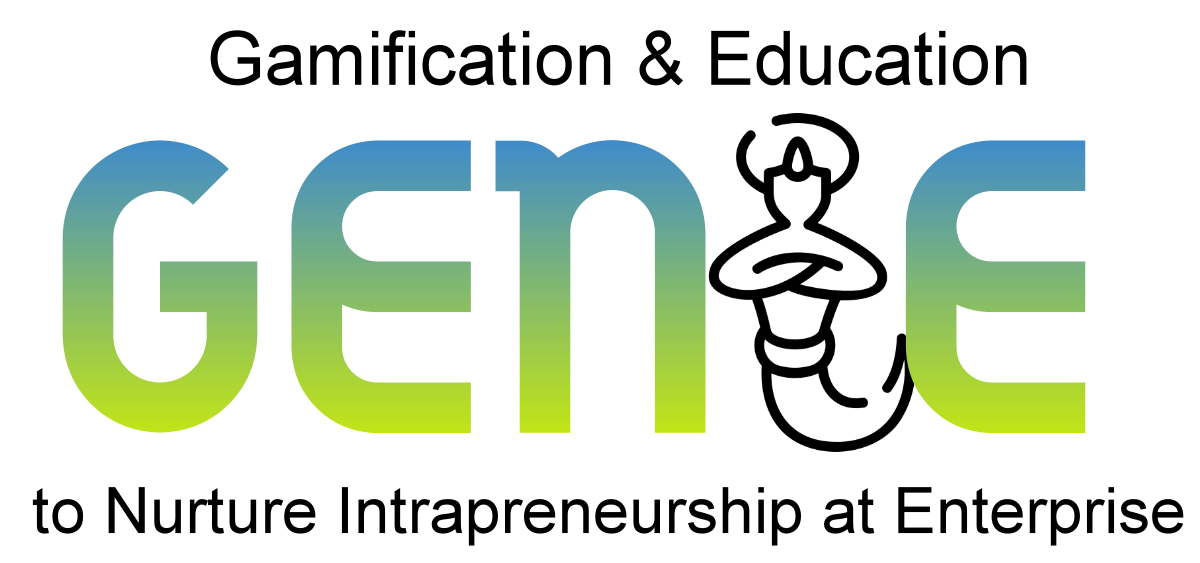 genieproject.eu
Intrapreneurship digitale:  
Prospettive e sfide
Indice
1
1.1 Trasformazione digitale
1.2 Definizione di intrapreneurship
1.3 L'intrapreneur
1.4 Modelli di Intrapreneurship
Introduzione. 
Cos’è l’intrapreneurship digitale?
2
Come sostenere l'intrapreneurship digitale
2.1 Come trovare gli intrapreneurs
2.2 Cultura intraprendente
2.3 Attività pratiche
2.4 Gli sponsor
3
Consigli e suggerimenti per gli intrapreneurs. DOs e DON’Ts
3.1 Consigli generali 
3.2 DOs e DON’Ts
Obiettivi
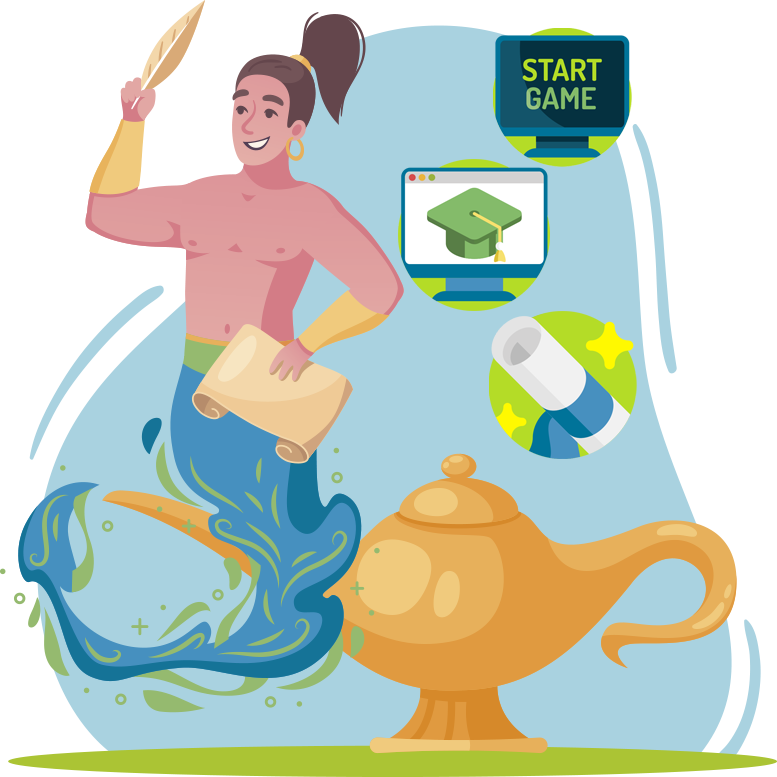 Alla fine di questo modulo sarai in grado di:
Scoprire l'intrapreneurship digitale e come funziona
Sapere come promuovere l'intrapreneurship nella tua azienda 
Scoprire come essere un intrapreneur di successo
Unità 1
Introduzione. 
Cos’è l’intrapreneurship digitale?
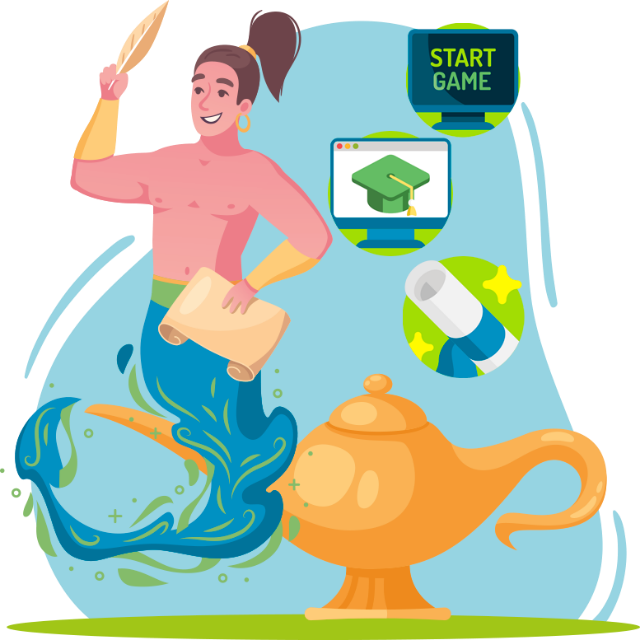 1.1 Trasformazione digitale
1.2 Definizione di intrapreneurship
1.3 L'intrapreneur 
1.4 Modelli di Intrapreneurship
1.Introduzione. Cos’è l’intrapreneurship digitale?
1.1 Trasformazione digitale
La trasformazione digitale può essere vista come nuovo approccio di business. Oltre alla implementazione di nuove tecnologie, questo tipo di trasformazione richiede anche un cambiamento nella cultura aziendale.
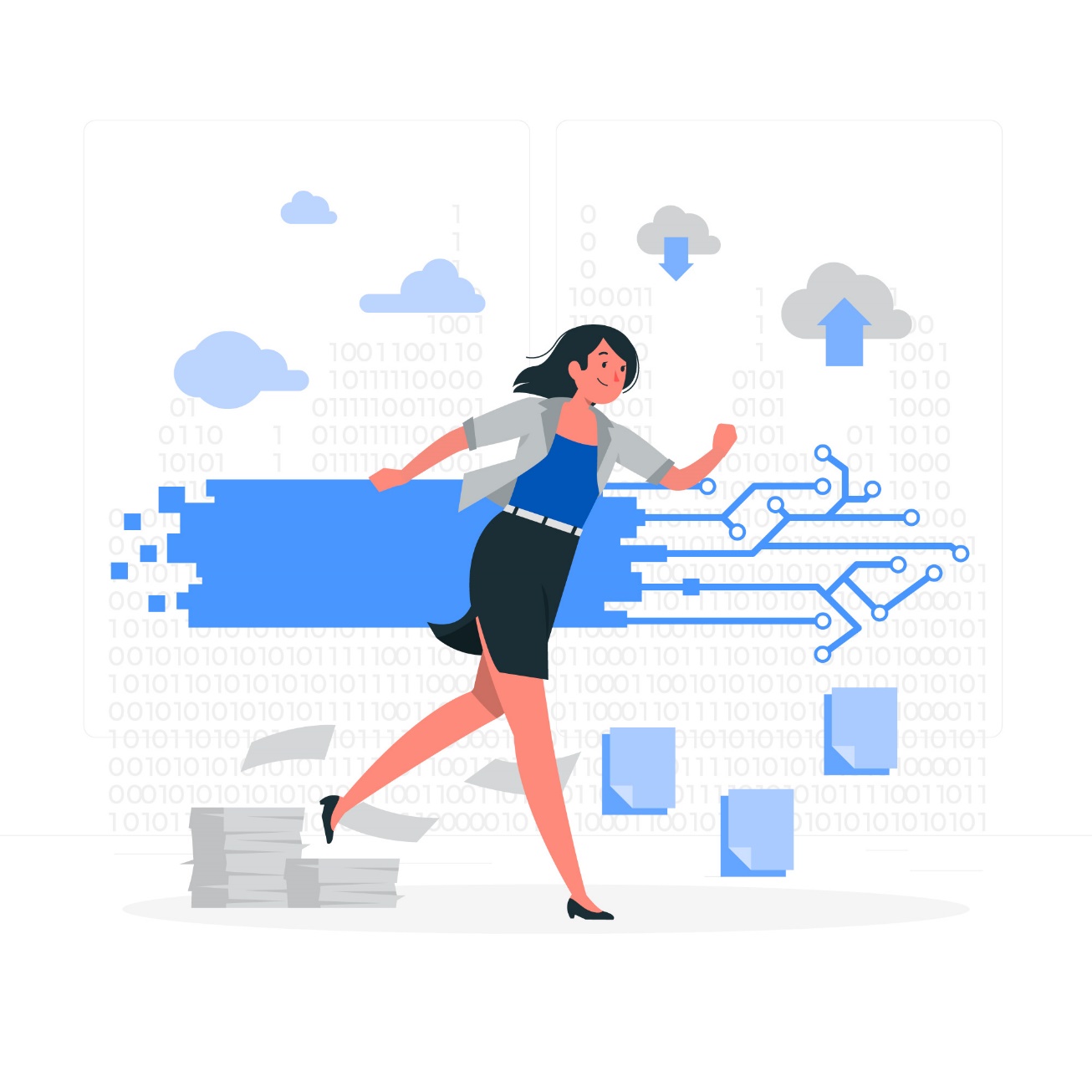 Questo tipo di processo porta con sé trasformazione, che a sua volta porta a più innovazione. Transformazione e innovazione sono le parole chiave nel mercato di oggi.



Per essere all'altezza di questi cambiamenti, le aziende devono sviluppare una cultura che stimola la proattività dei dipendenti e supporta l’intrapreneurship.
Source no.: 2
1.Introduzione. Cos’è l’intrapreneurship digitale?
1.2 Definizione di intrapreneurship
Il termine intrapreneurship si riferisce a quell’insieme di abilità e competenze (che sono una caratteristica dell’intrapreneurship) che sono sfruttate per scoprire e sfruttare nuove opportunità di business con un potenziale redditizio e creare innovazione all'interno di un'azienda esistente.
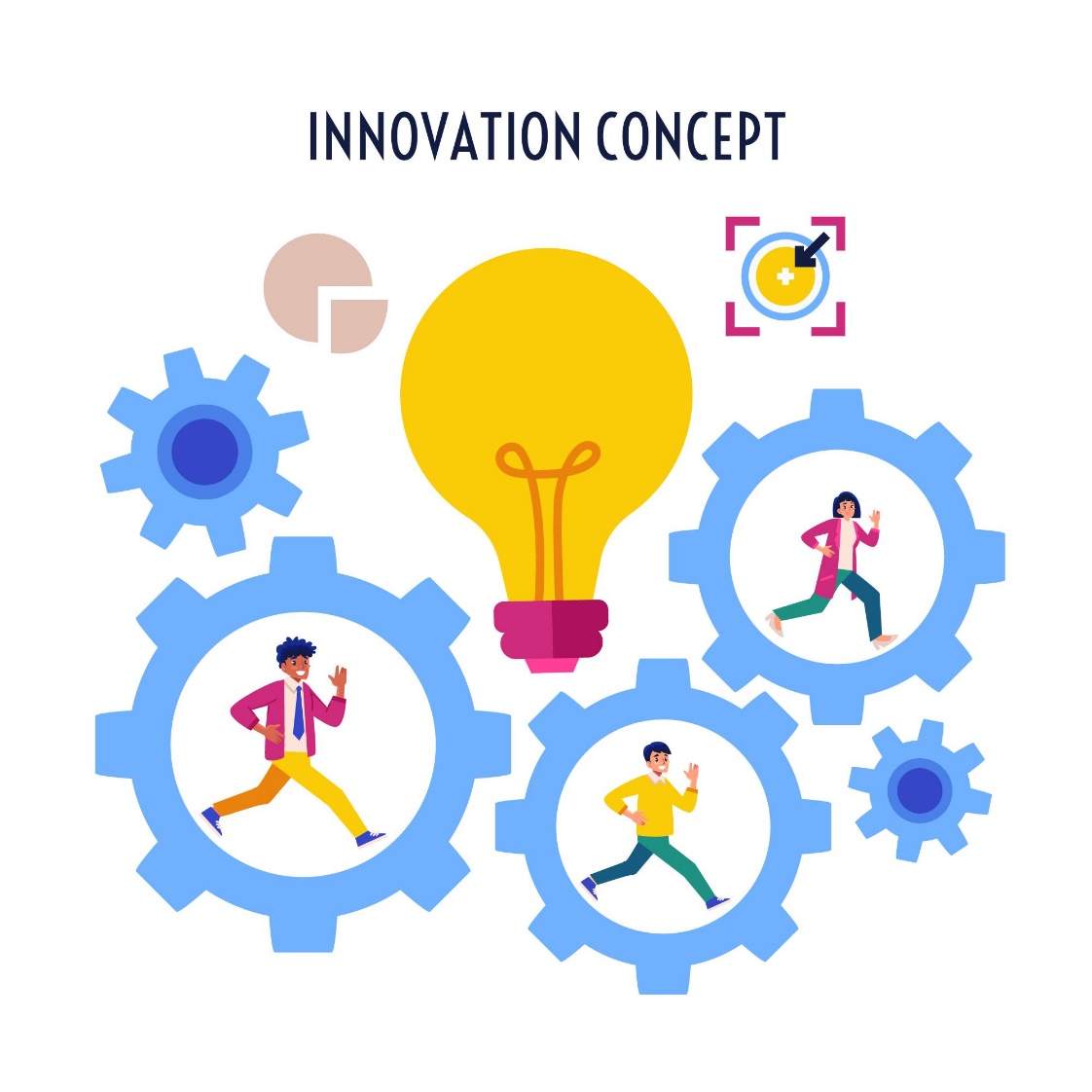 Mentre l'imprenditore è colui che crea innovazione avviando una nuova attività, l’intrapreneur agisce all'interno dell'azienda in cui lavora e non assume personalmente rischi finanziari.


Pertanto, l’intrapreneurship è un modo di pensare e lavorare che fonde
iniziativa personale e impiego in modo virtuoso.
Source no.: 1
1.Introduzione. Cos’è l’intrapreneurship digitale?
1.3 L'intrapreneur
Un intrapreneur è una persona all'interno di un'azienda che prende responsabilità diretta per tradurre un'idea imprenditoriale in un prodotto commerciabile. 

Non esiste un prototipo particolare che descriva la mentalità imprenditoriale. È combinazione di diversi elementi (attitudini e competenze) che ben rappresentano la natura multidisciplinare dell’intrapreneur.
Source no.: 2
1.Introduzione. Cos’è l’intrapreneurship digitale?
1.4 Modelli di Intrapreneurship
In «Grow from within», Robert C. Wolcott e Michael J. Lippitz (2007) hanno proposto 4 modelli di riferimento di imprenditorialità aziendale (intrapreneurship) organizzati lungo due dimensioni:
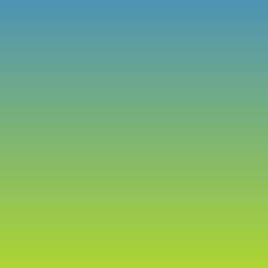 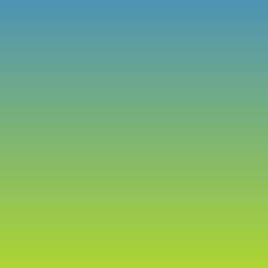 L’abilitatore
Il produttore
Dedicato
"La società fornisce finanziamenti e senior executive attenzione ai progetti futuri." (Wolcott &amp; Lippitz; 2007)
"La società istituisce e sostiene un gruppo full-service con un mandato per l'imprenditorialità aziendale." (Wolcott &amp; Lippitz; 2007)
AUTORITÀ DELLE RISORSE
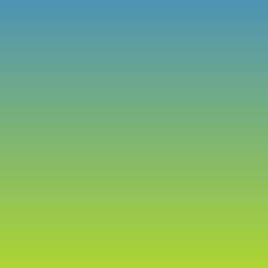 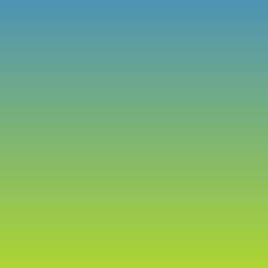 L'opportunista
L’avvocato
"L'azienda non ha un approccio deliberato all'imprenditorialità aziendale. Le reti interne ed esterne guidano la selezione del concetto e l'allocazione delle risorse." (Wolcott &amp; Lippitz; 2007)
"La società evangelizza fortemente per l'imprenditorialità aziendale, ma le unità aziendali forniscono il finanziamento primario." (Wolcott &amp; Lippitz; 2007)
Ad hoc
Diffuso
PROPRIETÀ ORGANIZZATIVA
Focalizzato
Source no.: 3, 5
Unità 2
Come sostenere l’intrapreneurship digitale
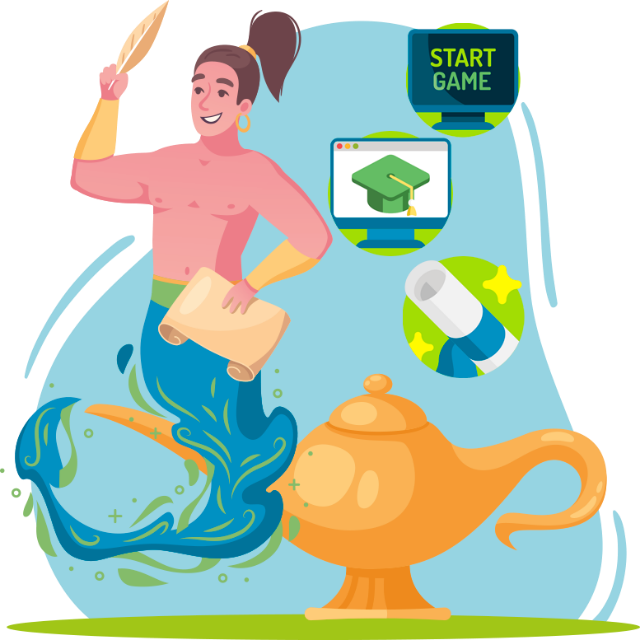 2.1 Come trovare gli intrapreneurs
2.2 Cultura intraprendente
2.3 Attività pratiche 
2.4 Sponsor
2. Come sostenere l'intrapreneurship digitale
2.1 Come trovare gli intrapreneurs
Il primo passo è quello di trovare gli intrapreneurs all’interno dell’azienda per supportarli e dare loro lo spazio di cui hanno bisogno per crescere, sviluppare il loro potenziale e portare innovazione in azienda.
Per identificarli, puoi prima cercare dipendenti con tratti come
Focalizzazione al lavoro e all'azienda
Adattabilità
Motivazione interna (non guidato dal profitto)
Fiducia
Proattività
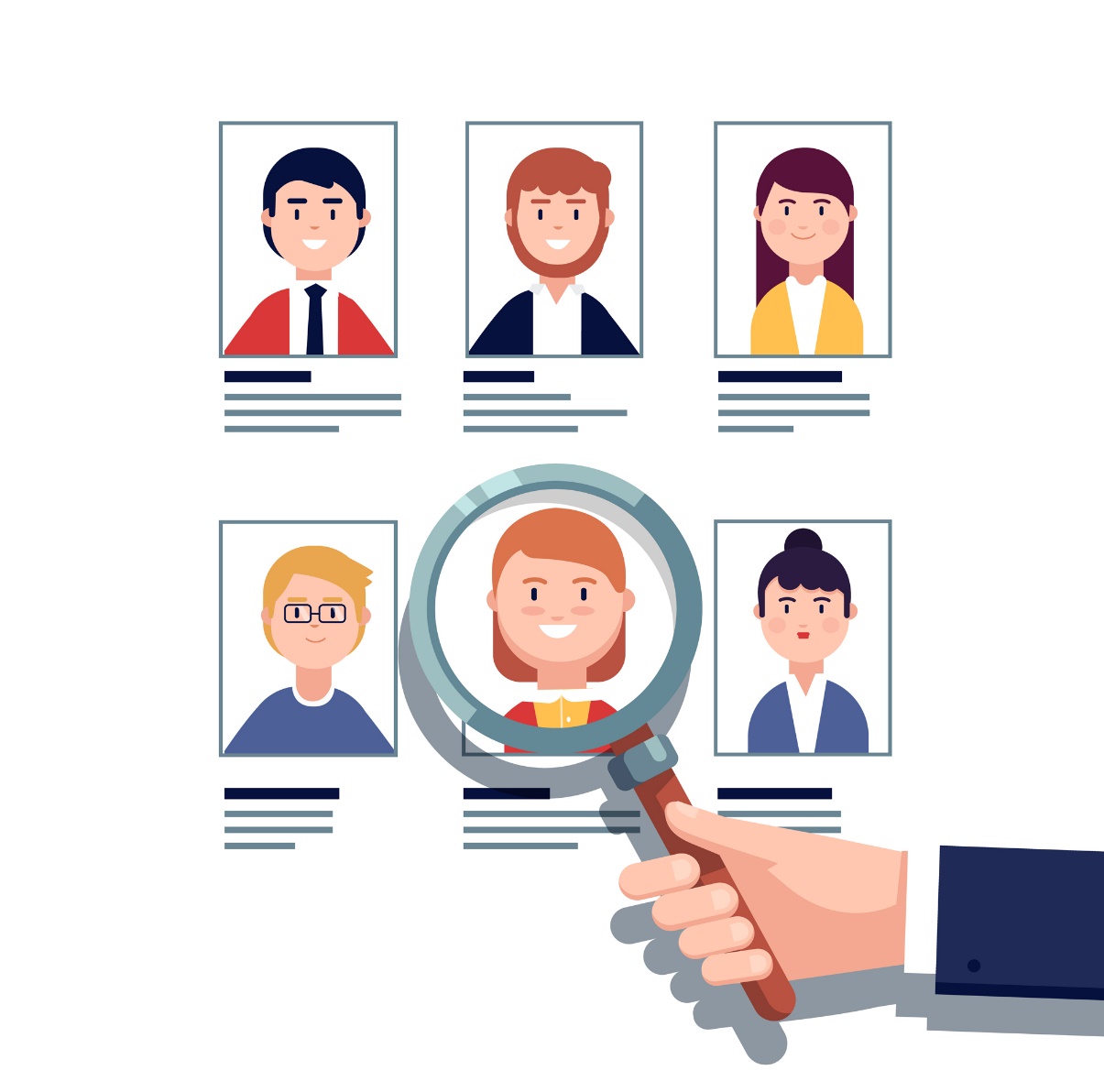 Source no.: 2
2. Come sostenere l'intrapreneurship digitale
2.2 Cultura intraprendente
L'intrapreneur è una persona creativa che propone e sviluppa idee innovative e redditizie all'interno dell'azienda. La strada per il successo, tuttavia, non è sempre lineare e l’intrapreneur è disposto a rischiare il fallimento e non ha paura di commettere errori.
L'azienda deve quindi costruire una cultura che incoraggi la creatività e la proposta di idee. Inoltre, per supportare gli intrapreneurs in azienda, la cultura aziendale dovrebbe essere estremamente tollerante nei confronti degli errori, che sono visti come passi essenziali verso la realizzazione di un'idea innovativa.
Source no.: 2
2. Come sostenere l'intrapreneurship digitale
2.2 Cultura intraprendente
Identificare gli intrapreneurs nell’azienda
Stabilire meritocrazia
Responsabilizzare i dipendenti (con processo decisionale e indipendenza)
Aumentare il livello di assunzione di rischi
Essere trasparenti e consentire alle persone di accedere alle informazioni
Dare tempo e spazio (pensare fuori dagli schemi e trovare idee e soluzioni)
Insegnare ai dipendenti ad essere soluzionisti
Riconoscere i successi intraprendenti e premiare gli intrapreneurs
Promuovere collaborazioni e sane competizioni
Provvedere alle risorse
Source no.: 4
2. Come sostenere l'intrapreneurship digitale
2.3 Attività pratiche
Comunicare le sfide dell'azienda ai dipendenti e invitarli a trovare attivamente soluzioni
Premiare sia gli innovatori che i loro manager
Fornire un corso di formazione sul sistema imprenditoriale che responsabilizzerà gli imprenditori e insegnerà ai manager come supportarli
Organizzare mostre delle idee dei tuoi dipendenti per ispirare gli altri e facilitare la creazione di un team imprenditoriale
Organizzare workshop sullo sviluppo di idee, il lavoro di squadra e la mentalità e le abilità imprenditoriali
Creare fondi dedicati per finanziare i progetti avviati dai tuoi dipendenti
Premiare chi si assume la responsabilità dei propri errori, adattarsi e trovare una soluzione
Valorizza anche le piccole idee (partendo da piccoli budget) e invita i tuoi dipendenti a fare lo stesso
Coinvolgere i dipendenti comunicando costantemente le tue speranze per l'azienda
Source no.: 2, 4
2. Come sostenere l'intrapreneurship digitale
2.4. Gli sponsor
I manager si comportano in modo diverso quando si trovano di fronte a dipendenti potenzialmente intrapreneurs: loro possono bloccare la loro strada o supportarli. Manager che guidano e supportano i loro dipendenti nella creazione e realizzazione di un'idea sono chiamati sponsor. Gli sponsor sono importanti almeno quanto il tipo di cultura aziendale per promuovere l'imprenditorialità digitale nella tua azienda.
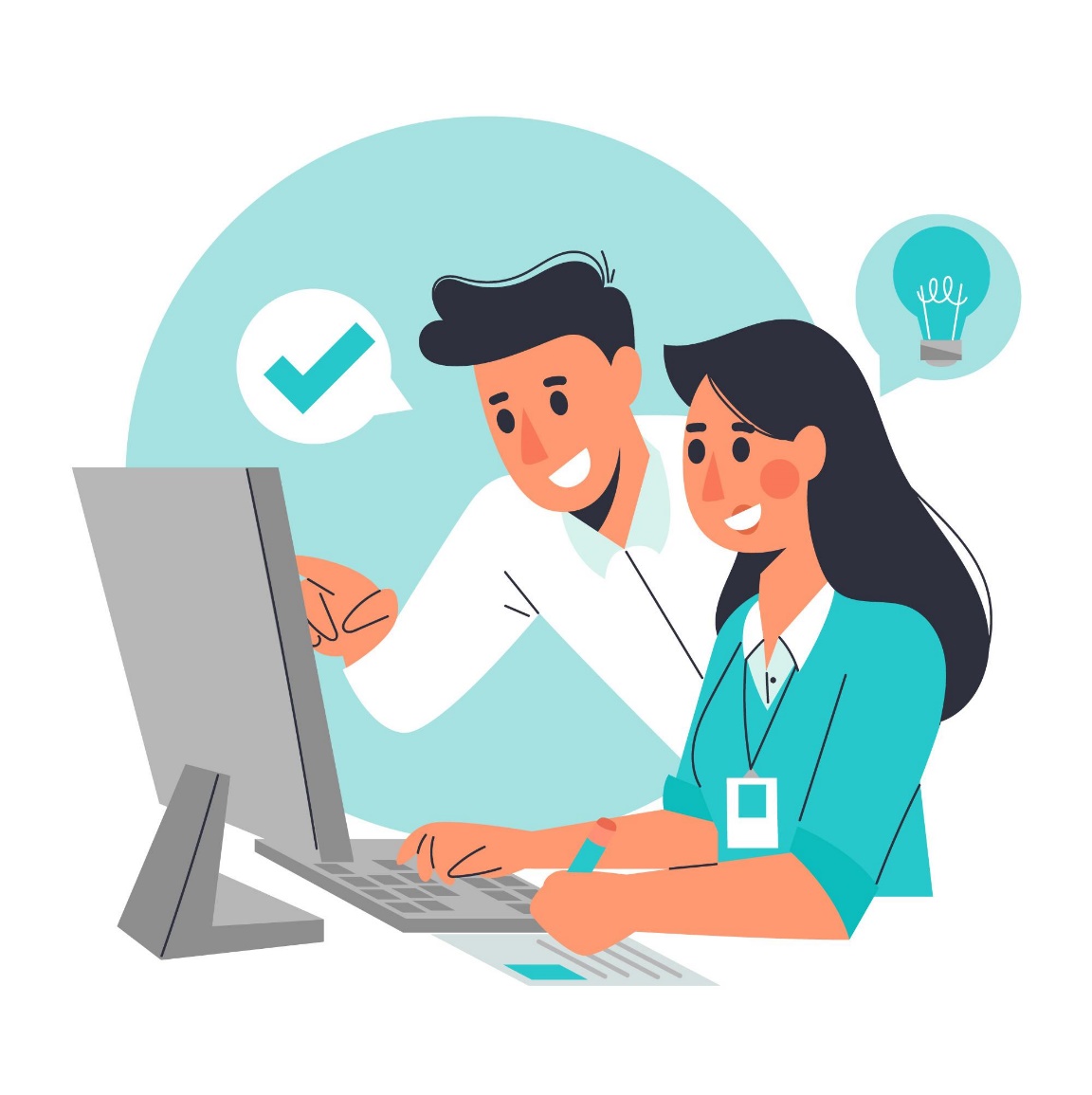 Da un punto di vista pratico, gli sponsor aiutano i propri dipendenti sia guidandoli durante la realizzazione dell'idea che sostenendo, lodando e attivamente ricercando risorse alle quali i propri intrapreneurs possono accedere.


Per promuovere la sponsorizzazione, l'azienda può organizzare corsi di formazione per i manager su come essere sponsor efficaci e dare loro esplicitamente l’autorizzazione di fungere da mentori.
Source no.: 2
Unità 3
Consigli e suggerimenti per gli intrapreneurs. DOs e DON’Ts
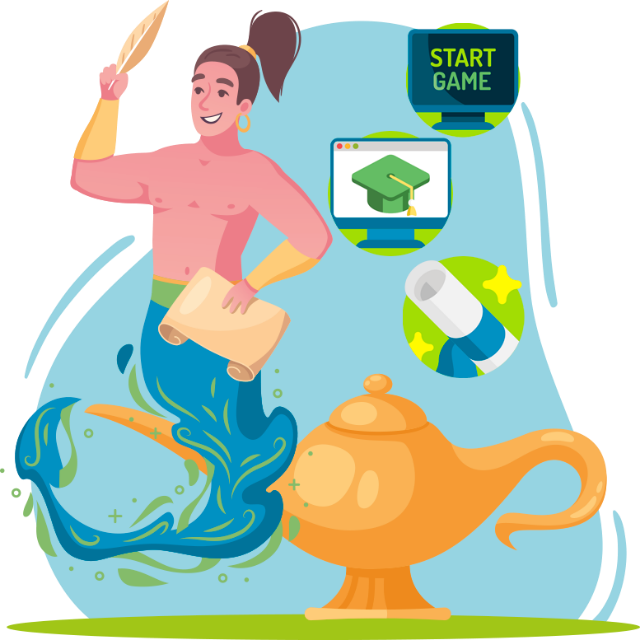 3.1 Consigli generali
3.2 DOs e DON’Ts
3. Consigli e suggerimenti per gli intrapreneurs. DOs e DON’Ts
3.1 Consigli generali
Studiare la tua azienda Studia i suoi punti di forza e di debolezza, le sfide che deve affrontare e i suoi valori aziendali. Queste informazioni possono ispirarti e guidarti nell'implementazione dei progetti in modo coerente.
Diventare un espertoSii un esperto dei prodotti e dei servizi della tua azienda, di come funziona e delle sue dinamiche.
Essere un leader Condividi le tue conoscenze e competenze per il bene dell'azienda ed essere un risolutore attivo di problemi.
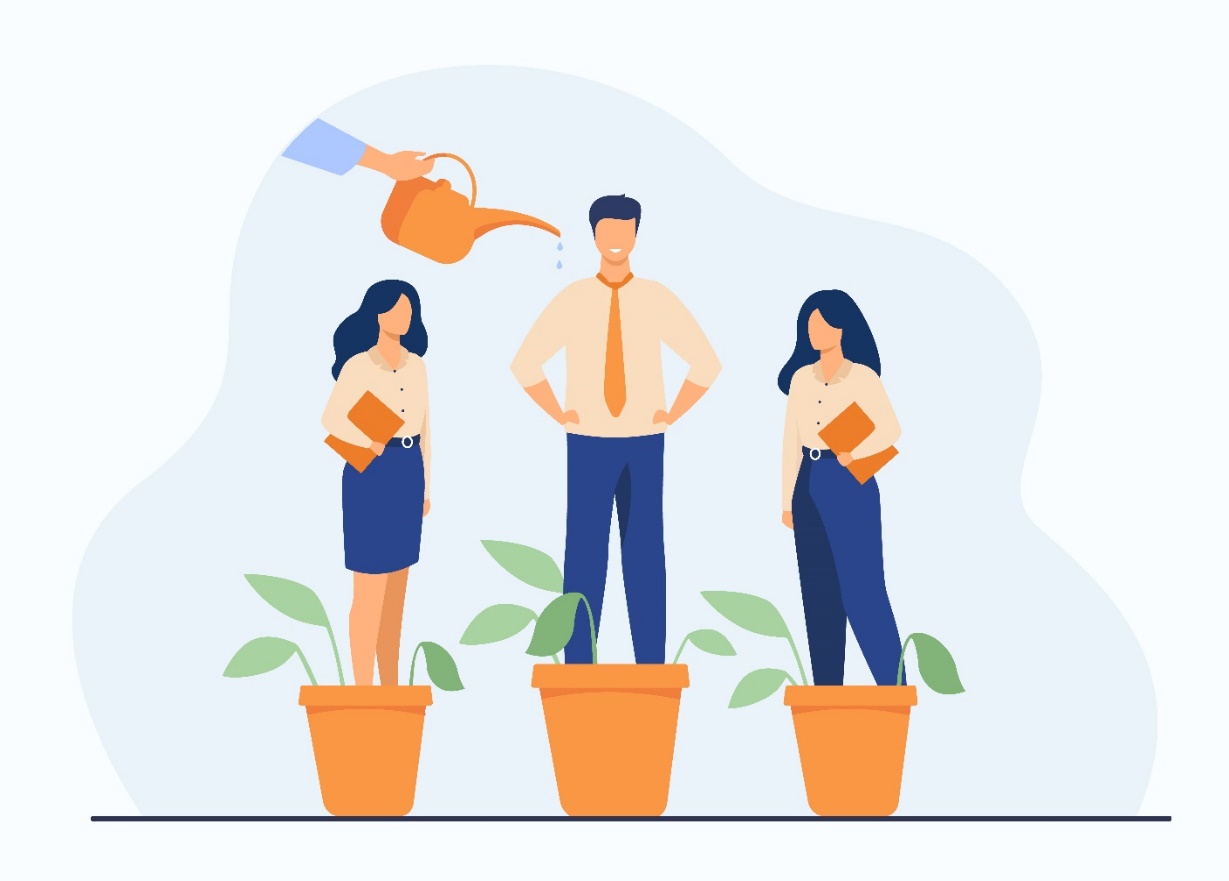 Source no.: 2, 4
3. Consigli e suggerimenti per gli intrapreneurs. DOs e DON’Ts
3.2 DOs e DON’Ts
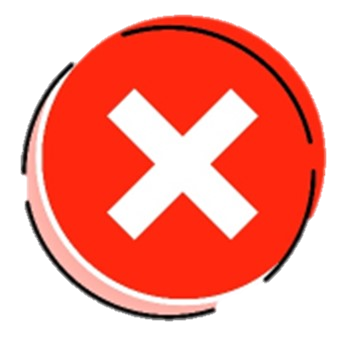 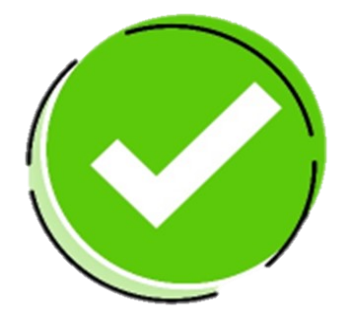 Source no.: 2, 4
3. La cultura intraprendente non è caratterizzata da:
Corsi di formazione per far diventare i dipendenti intrapreneur
Tolleranza verso gli errori causati dalla creatività
Alti livelli di assunzione di rischi da parte dei dipendenti
Testa le tue conoscenze!
Si prega di rispondere alle seguenti domande:
La trasformazione digitale è:

L’implementazione di tecnologie digitali
Un nuovo approccio al business
Entrambi
4. Uno sponsor è:

Un finanziatore di un progetto
Un manager che sostiene le vostre idee 
Un college che si unisce alla vostra squadra di intrapreneurial
2. Quale di queste non è una caratteristica dell’intrapreneur?

Proattività 
L’accettazione delle regole
Resilienza
5. Cosa non deve fare un intrapreneur di successo:

Chiedere consigli 
Sfidare le regole
Giocare in sicurezza
3. La cultura intraprendente non è caratterizzata da:
Corsi di formazione per far diventare i dipendenti intrapreneur
Tolleranza verso gli errori causati dalla creatività
Alti livelli di assunzione di rischi da parte dei dipendenti
Testa le tue conoscenze!
Soluzioni:
La trasformazione digitale è:

L’implementazione di tecnologie digitali
Un nuovo approccio al business
Entrambi
4. Uno sponsor è:

Un finanziatore di un progetto
Un manager che sostiene le vostre idee 
Un college che si unisce alla vostra squadra di intrapreneurial
2. Quale di queste non è una caratteristica dell’intrapreneur?

Proattività 
L’accettazione delle regole
Resilienza
5. Cosa non deve fare un intrapreneur di successo:

Chiedere consigli 
Sfidare le regole
Giocare in sicurezza
Riassumendo:
Ben fatto! Ora sai di più su:
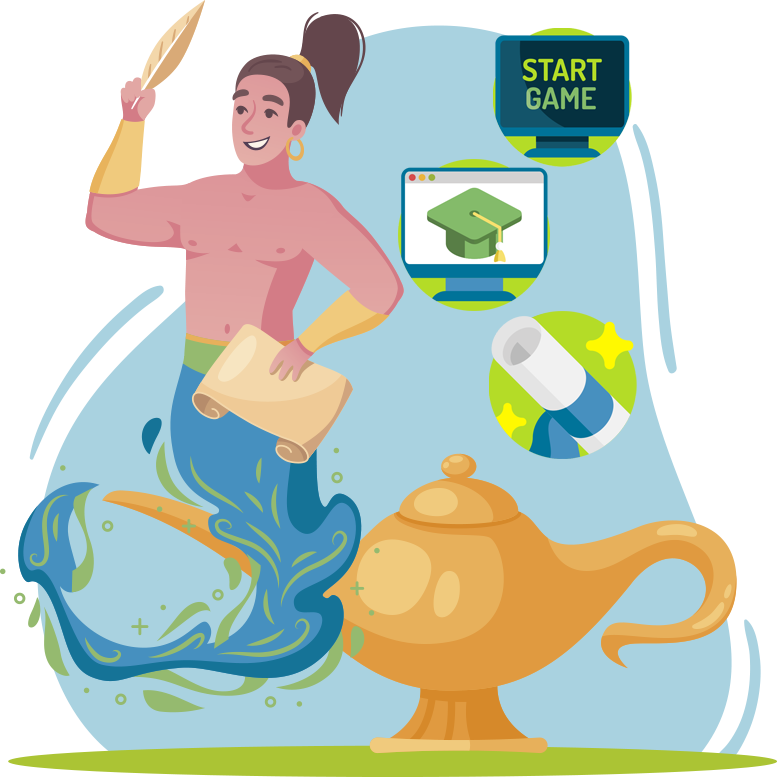 Imprenditorialità e trasformazione digitale
Come promuovere una cultura intraprendente e la sponsorizzazione
Le caratteristiche di un intrapreneur e come avere successo
Bibliografia
https://www.elmhurst.edu/blog/what-is-intrapreneurship/#:~:text=Intrapreneurship%20is%20simply%20entrepreneurship%20in,facilitators%20and%20barriers%20to%20intrapreneurship
https://link.springer.com/chapter/10.1007/978-3-030-53914-6_12
https://integrative-innovation.net/?p=1698
https://www.peoplematters.in/article/entrepreneurship-start-ups/how-to-create-an-intrapreneurial-culture-19155
Wolcott R.C. and Michael Lippitz J. (2007) https://www.researchgate.net/publication/265659626_The_Four_Models_of_Corporate_Entrepreneurship
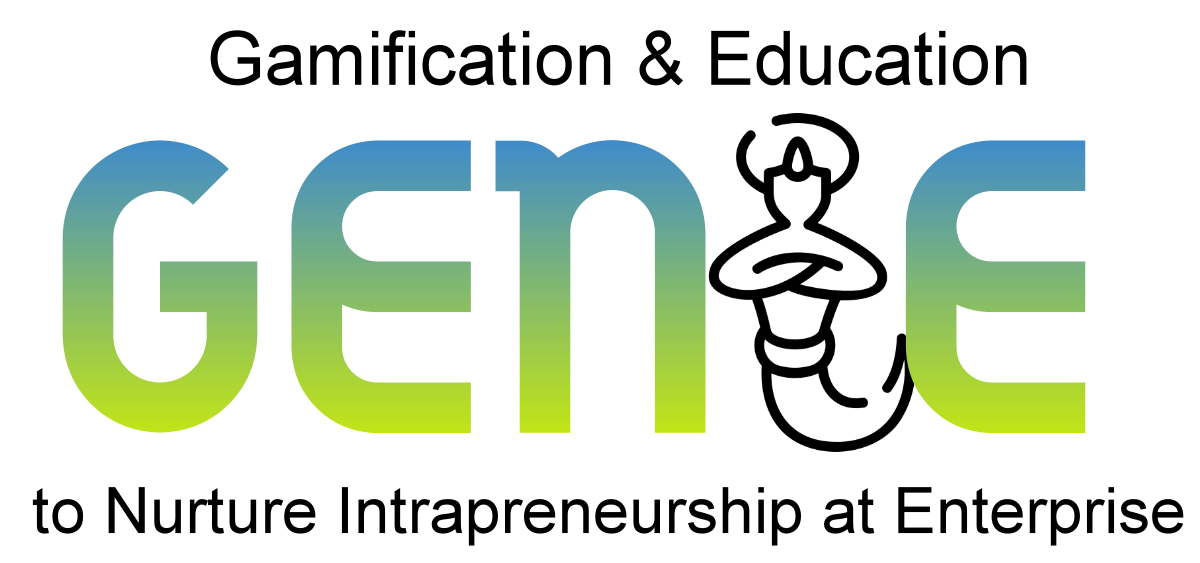 genieproject.eu
Grazie!